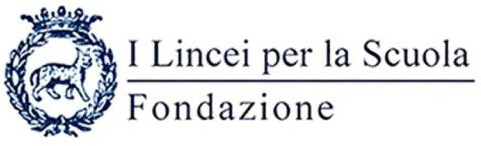 CONFERENZE LINCEE PER LA SCUOLA

Il ruolo della comprensione globale e della comprensione puntuale nella formulazione delle prove scritte


Prof. Massimo Palermo
 
16/11/2023
https://linceiscuola.it
Modello inferenziale della comunicazione
inferenza
testo
Conoscenze extralinguistiche
lessico
processo top-down
processo bottom-up
Conoscenze linguistiche
sintassi
morfologia
fonologia
decodifica
La comprensione globale precede quella puntuale
Il ruolo attivo del ricevente
Nell’interpretazione, il ricevente combina decodifica (processo composizionale, bottom-up) e inferenza (processo statistico-deduttivo, top-down). Quest’ultima serve per colmare i missing links (anelli mancanti). Il ricevente produce inferenze, e più saranno gli anelli mancanti, maggiore sarà lo sforzo cognitivo richiesto per il processo inferenziale (Yule, Brown Discourse Analysis, 1983)
Nozione elaborata autonomamente, più o meno negli stessi anni, con riferimento al testo scritto/letterario dalla semiotica interpretativa: secondo una nota metafora di U. Eco possiamo dire che il testo è «una macchina pigra»: 

il testo è […] intessuto di spazi bianchi, di interstizi da riempire, e chi lo ha emesso prevedeva che essi fossero riempiti e li ha lasciati bianchi per due ragioni. Anzitutto perché un testo è un meccanismo pigro (o economico) che vive sul plusvalore di senso introdottovi dal destinatario, e solo in casi di estrema pignoleria, estrema preoccupazione didascalica o estrema repressività il testo si complica di ridondanze e specificazioni ulteriori – sino al limite in cui si violano le normali regole della conversazione. E in secondo luogo perché via via che passa dalla funzione didascalica a quella estetica, un testo vuole lasciare al lettore l’iniziativa interpretativa, anche se di solito desidera essere interpretato con un margine sufficiente di univocità. Un testo vuole che qualcuno lo aiuti a funzionare [Eco, Lector in fabula, 1978, 52]
SCHEMI DI INTERPRETAZIONE GLOBALE: CORNICI (FRAME)
La cornice (ingl. frame) è lo schema cognitivo dentro il quale collochiamo, per dargli senso, un oggetto o una situazione.
Se ascoltiamo o leggiamo:
Non abbiamo mangiato male, l'antipasto era buono e le pappardelle idem, forse un po' scotti, può capitare ma non è il massimo. Per quanto riguarda l'accoglienza, pessima, siamo rimasti in piedi all'ingresso per un bel po' prima che ci hanno fatto accomodare, e il posto era semivuoto. Insomma, ci vorrebbe anche un sorriso ogni tanto per conquistare il cliente! Sconsigliato!

attiviamo la cornice “ristorante“ e le aspettative relative al genere testuale “recensione”
ruolo dell’articolo determinativo: l’antipasto, l’accoglienza…
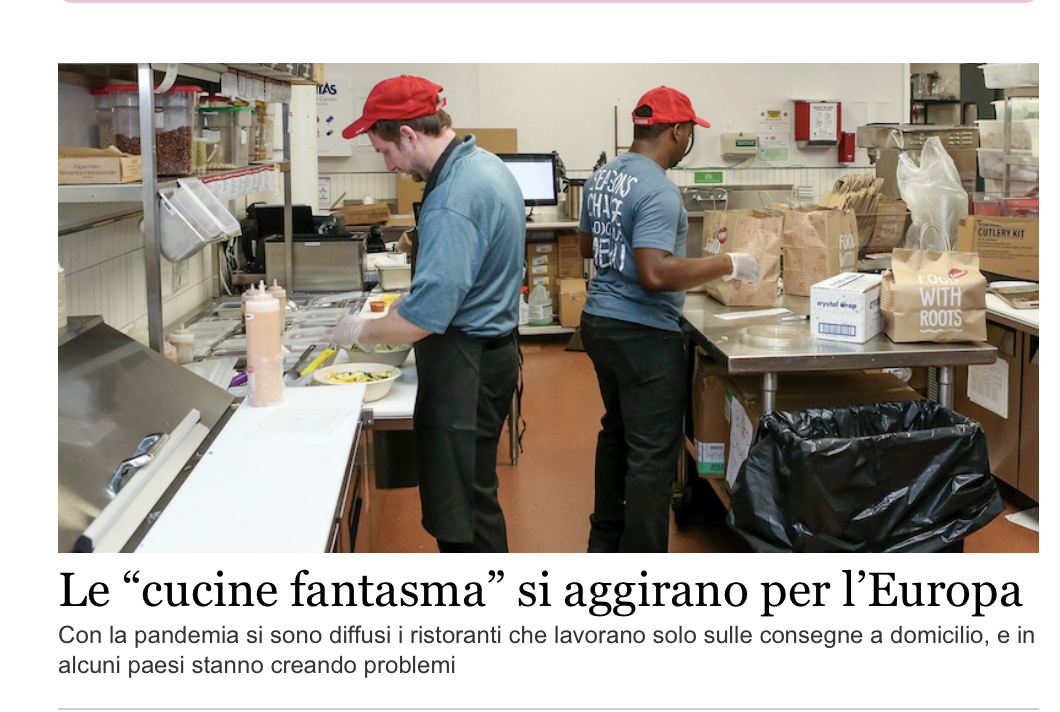 il titolo attiva più cornici e ciò consente :
di dare per «noti» referenti testuali e relativa conoscenza del mondo: la pandemia
di dare continuità di senso a un testo colmandone le lacune (rapporto logico-causale tra pandemia, diffusione delle consegne a domicilio, conseguenze sull’organizzazione del lavoro)
il rapporto col mondo dei lavori materiali ulteriormente rinforzato dall’attivazione della competenza intertestuale: un fantasma si aggira  per l’Europa… (Marx-Engels)
Il detto e il non detto:  contenuti impliciti
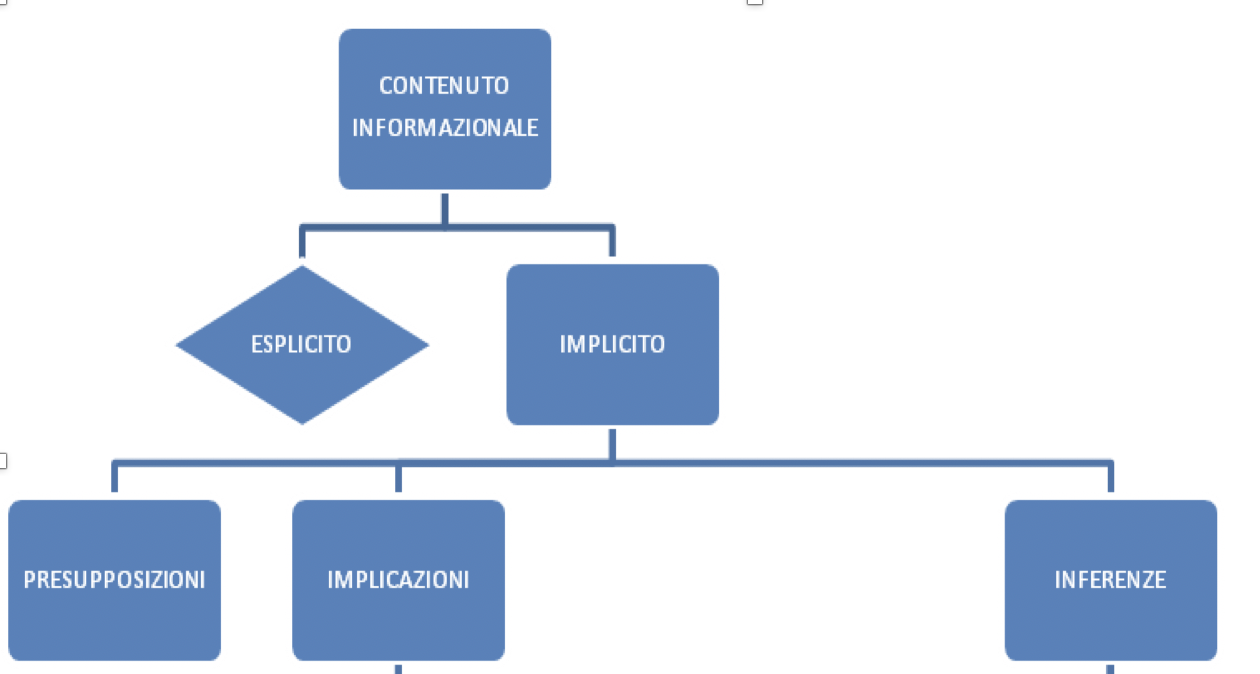 Marco ha smesso di fumare
La suocera di Marco è molto simpatica

- Andiamo a cinema stasera?
 - Domani ho una giornata impegnativa

- È finito il caffè! 
- Ho spazzato il giardino e sono appena sceso a buttare la 	spazzatura!
presupposizioni
implicazioni
la sorella maggiore di Carlo ha 18 anni > Carlo è minorenne
inferenza
Sebbene piovesse, Marco è uscito senza ombrello
Sebbene sia martedì Marco non è andato a comprare il pesce
presupposizione + implicazione
presupposizioni: attivabili grazie a conoscenze lessicali (linguistiche)

implicazioni e inferenze: attivabili grazie a conoscenze enciclopediche (extralinguistiche)
Aspetti della competenza di lettura

1. Riconoscere e comprendere il significato letterale e figurato di parole ed espressioni; riconoscere le relazioni tra parole
2 Individuare informazioni date esplicitamente nel testo.
3. Fare un’inferenza diretta, ricavando un’informazione implicita da una o più informazioni date nel testo e/o tratte dall’enciclopedia personale del lettore.
4. Cogliere le relazioni di coesione (organizzazione logica entro e oltre la frase) e coerenza testuale.
5. Ricostruire il significato di una parte più o meno estesa del testo, integrando più informazioni e concetti, anche formulando inferenze complesse.
6. Ricostruire il significato globale del testo, integrando più informazioni e concetti, anche
formulando inferenze complesse.
7. Sviluppare un’interpretazione del testo, a partire dal suo contenuto e/o dalla sua forma, andando
al di là di una comprensione letterale.
8. Valutare il contenuto e/o la forma del testo alla luce delle conoscenze ed esperienze personali
(riflettendo sulla plausibilità delle informazioni, sulla validità delle argomentazioni, sulla
efficacia comunicativa del testo, ecc.)
(da Breve guida per la costruzione delle prove di lettura, a c. di Invalsi)
Inferenze dirette  qualcosa di non detto in un testo ma ricavabile da esso
1. detta in modo diverso (si coglie attraverso 
la comprensione esatta del testo)
2. non detta (detta in modo implicito)  si coglie mettendo in correlazione informazioni presenti  nel testo e integrandole con le proprie conoscenze enciclopediche
I bambini e i ragazzi stranieri che siedono oggi sui banchi delle scuole italiane hanno storie di migrazione e biografie linguistiche molto differenti. Una parte di loro ha vissuto direttamente la migrazione e lo spostamento da un luogo di vita a un altro, e in momenti diversi della loro vita; un’altra parte, sempre più consistente, è nata in Italia e conosce la migrazione solo attraverso il racconto e le memorie famigliari.
A ogni anno scolastico, i bambini e ragazzi che varcano la soglia della scuola italiana – i cosiddetti NAI, alunni neoarrivati in Italia –
per la prima volta ammontano a poco più del 7% delle presenze totali e la loro percentuale declina a ogni anno scolastico (erano l’8% l’anno precedente). Essi si collocano soprattutto nella fascia di età preadolescenziale e adolescenziale e vengono inseriti nella scuola secondaria di primo e secondo grado e nei corsi di formazione professionale. Nelle fasce di età più basse, prevalgono nettamente i nati in Italia: fra i bambini che frequentano la scuola dell’infanzia, costoro rappresentano più del 75% dei piccoli stranieri (essi costituiscono la totalità dei bimbi inseriti all’asilo nido). Nella scuola primaria, raggiungono quasi il 60%, ma nelle prime classi della primaria milanese, città in cui l’immigrazione è ormai radicata da tempo, essi rappresentano più dell’80% degli alunni non italiani.
Tutti i bambini e i ragazzi stranieri delle scuole 
italiane sono nati all’estero.        V ◻︎    F ◻︎
L’immigrazione in Italia è divenuta nel tempo stabile e familiare
        V ◻︎    F ◻︎
negli esercizi di comprensione del testo «puri» è preferibile lavorare sulle prime
COMPRENSIONE DEL TESTO COME COMPETENZA TRASVERSALE
Importanza della verifica della comprensione in un modello di gestione integrata del testo: le 4 abilità di base (ASCOLTARE, PARLARE, LEGGERE, SCRIVERE) sempre più viste come interdipendenti

Circuito della comunicazione digitale  avvicina sempre più i due ruoli (scrivente /lettore)

Prassi scolastica  Commissione Serianni 2018, nuove prove esame finale I e II ciclo
2 tipologie su 3 di prova sono di tipo strutturato, a una prima parte basata sulla comprensione ne segue un’altra dedicata alla produzione
COSA STO VERIFICANDO? INFERENZE VS CONOSCENZE PREGRESSE
Immaginiamo che un testo contenga questa frase:
“Luigi era vestito a puntino, con la paglietta, le ghette e il vestito fresco di lavanderia” 
Se chiedo se «essere vestito a puntino» è sinonimo di «essere vestito con cura ed eleganza» la risposta può essere inferita dal testo (inferenza diretta)

Se chiedo cosa significa «ghetta» o «paglietta» per rispondere alla domanda il testo non aiuta: si risponde correttamente solo se già si conosce il significato delle parole. Una domanda del genere può avere senso se voglio testare delle conoscenze lessicali generali, non la capacità di comprensione di un testo
UN POSSIBILE EQUIVOCO
Comprensione e possesso del lessico specifico disciplinare: attraverso il test possiamo verificare
le capacità inferenziali (capire cosa significa una parola sulla base del cotesto  inferenza diretta)
le conoscenze generali (sapere o saper ricavare (ETIMOLOGIA) cosa significa una parola sulla base delle proprie conoscenze generali  conoscenze pregresse)
Le nanoparticelle sono particelle di materiali inorganici con dimensioni lineari tra 1 nm e inferiori a 1 μm. Poiché gli atomi hanno mediamente un diametro di un terzo di nanometro, la miliardesima parte del metro, una nanoparticella solida di 5 nm sarà costituita da poche migliaia di atomi.
Le nanoparticelle hanno un grande interesse scientifico grazie al loro essere a metà tra 
materiali grossolani e strutture atomiche o molecolari.
Le nanoparticelle sono di dimensioni maggiori o minori dell’atomo?
inferenza diretta
Le nanoparticelle possono essere cancerogene? Dipende: alcuni studi hanno mostrato un rischio potenziale, ma il campo della sicurezza è ancora in pieno sviluppo e ulteriori ricerche sono necessarie per dare una risposta più certa.
Le nanoparticelle sono di dimensioni maggiori o minori dell’atomo?
conoscenze generali
QUALCHE SUGGERIMENTO PER I TEST DI COMPRENSIONE
Le domande, anche se difficili, devono restare accessibili. Non si tratta di creare un test d’intelligenza, di verificare se lo studente è capace di evitare una particolare insidia o di cogliere dettagli così sottili da passare praticamente inosservati. Se va fatta un'inferenza, ci devono essere nel testo degli elementi che permettono di farla. Se è richiesta un’interpretazione, bisogna chiedersi se la risposta considerata come esatta è l’unica possibile, o se altre interpretazioni sono accettabili.

Per lo stesso motivo, nella formulazione della domanda vanno evitati trabocchetti e difficoltà inutili. Per es. le formulazioni negative, tanto nello domande quanto nelle risposte

 Quale di queste parole o espressioni NON È un sinonimo di “inconsuete”?
□A. Insolite
□B. Inappropriate
□C. Atipiche
□D. Poco caratteristiche
O risposte con distrattori troppo vicini alla risposta esatta: La battaglia di Austerlitz fu combattuta nel:
□ 1801
□ 1803
□ 1805
□ 1807
Evitare di introdurre nel lessico o nella sintassi della domanda delle difficoltà ulteriori, che vanno oltre quelle presentate dal testo

La difficoltà linguistica della domanda e delle diverse risposte non deve mai essere superiore a quella del testo stesso.

Esempio
 Per “gesto di seduzione” l’autore intende
□ A. Un gesto di fascinazione
□ B. Un gesto di lusinga
□ C. Un gesto di attrazione
□ D. Un gesto di allettamento

Se la risposta a questo quesito è scorretta, sarà difficile capire se ciò è dovuto alla difficoltà lessicale della parola “seduzione” o a quella di certe risposte (fascinazione, lusinga).
Evitare che si possa rispondere alla domanda senza leggere e capire il testo:

 I pronomi qualcuno e qualche altro si riferiscono

□A. ai libri
□B. alle letture
□C. alle parole
□D. alle esperienze

Dato che i pronomi citati nella domanda sono al maschile e che i tre distrattori B, C e D sono delle parole femminili, si capisce immediatamente, anche senza aver letto il testo, che la risposta giusta è A, l’unica che contiene un maschile.
Evitare domande tipo “Quale di queste informazioni non è deducibile dal testo”?  (formula vaga, difficile tracciare confini tra inferenze dirette e indirette)
Vanno bene invece le formulazioni “Quale delle seguenti informazioni non è contenuta nel / non si ricava dal testo?”; “Sulla base di quanto detto nel testo, quale di queste affermazioni è vera/falsa?” 
Ancorare le domande non a criteri di verità generale (es. I bambini biondi sono più simpatici di quelli coi capelli rossi), ma a quanto sostiene l’autore o altra fonte citata nel testo (es. Secondo l’autore/l’autrice, i bambini biondi sono più simpatici di quelli coi capelli rossi; oppure secondo xy (se fonte diversa dall’autore citata nel testo) i bambini biondi sono più simpatici di quelli coi capelli rossi). 
Nel formulare i distrattori, evitare in ogni modo che: 
possano essere anche solo parzialmente veri (questo è forse l’aspetto a cui prestare maggiore attenzione!)
siano palesemente falsi
funzionino da risposta a quesiti precedenti
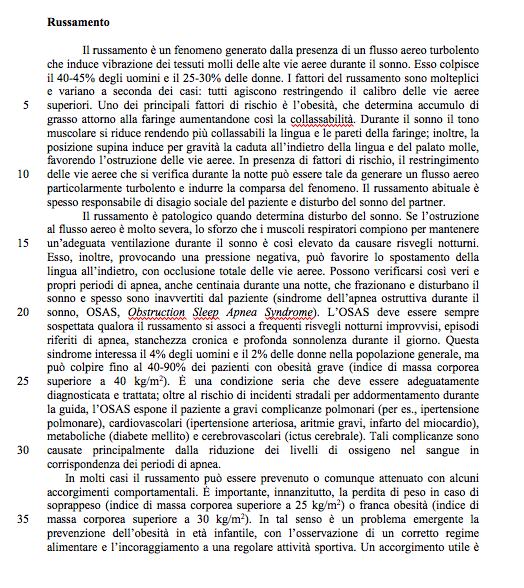 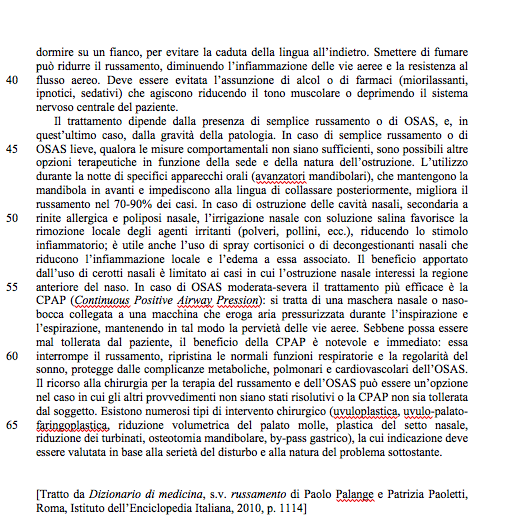 Ammissione TFA II ciclo (2014)
A: Vero e detto nel testo: Durante il sonno il tono muscolare si riduce rendendo più collassabili la lingua e le pareti della faringe; inoltre, la posizione supina induce per gravità la caduta all’indietro della lingua e del palato molle, favorendo l’ostruzione delle vie aeree
B: verosimile ma non detto nel testo
C: Falso: L’utilizzo durante la notte di specifici apparecchi orali (avanzatori mandibolari), che mantengono la mandibola in avanti e impediscono alla lingua di collassare posteriormente, migliora il russamento nel 70-90% dei casi.
D: verosimile ma non detto nel testo : In caso di OSAS moderata-severa il trattamento più efficace è la CPAP (Continuous Positive Airway Pression): si tratta di una maschera nasale o naso-bocca collegata a una macchina che eroga aria pressurizzata durante l’inspirazione e l’espirazione, mantenendo in tal modo la pervietà delle vie aeree.
Correttamente nella domanda c’è un termine più complesso del sinonimo proposto
A: Detto, ma effetto non causa: oltre al rischio di incidenti stradali per addormentamento durante la guida, l’OSAS espone il paziente a gravi complicanze polmonari (per es., ipertensione polmonare)
A e C Entrambe possibili
Come verificare la comprensione. Tipi di test e obiettivi
Scelta multipla, vero/falso, cloze, risposta libera (riassunto, parafrasi) ecc.  dipende dallo scopo del test, dai numeri, dai tempi a disposizione ecc.
Sequenza ottimale delle domande in un test di comprensione
domande sul significato globale + 
per il testo letterario  domande su parole chiave, passaggi significativi utili per la comprensione del passo ecc.
per il testo argomentativo  domande tese a far individuare gli snodi fondamentali dell’argomentazione: tesi, antitesi, argomenti a favore dell’una o dell’altra, segnali espliciti di passaggio (connettivi) ecc.
(eventuali domande sul significato particolare)
ha senso verificare le conoscenze pregresse solo per prove disciplinari (ma non è più un test di comprensione vero e proprio)
Maturità 2022/2023
Tipologia A; Alberto Moravia, Gli indifferenti
Comprensione e analisi 
Puoi rispondere punto per punto oppure costruire un unico discorso che comprenda le risposte a tutte le domande proposte. 
1. Sintetizza il contenuto del brano evitando di ricorrere al discorso diretto. 
2. Per quale motivo ‘la paura della madre ingigantiva’? 
3. Pensando al proprio futuro, la madre si vede ‘povera, sola, con quei due figli, senza amicizie’: l’immagine rivela quale sia lo spessore delle relazioni familiari e sociali della famiglia Ardengo. Illustra questa osservazione. 
4. In che modo la madre pensa di poter ancora intervenire per evitare di cadere in miseria?
comprensione globale
comprensione puntuale, ma di un passo significativo
passaggio guidato dalla comprensione alla produzione
comprensione globale
Tipologia B; Federico Chabod, L’idea di nazione
Comprensione e analisi 
Puoi rispondere punto per punto oppure costruire un unico discorso che comprenda le risposte a tutte le domande proposte. 
1. Riassumi il contenuto del testo. 
2. Quali sono, secondo Chabod, le esigenze e gli obiettivi di Camillo Benso, conte di Cavour, nei confronti dell’Italia? 
3. Nella visione di Mazzini, qual è il fine supremo della nazione e cosa egli intende per ‘Umanità’? 
4. Spiega il significato della frase ‘La nazione non è fine a se stessa: anzi! È mezzo altissimo, nobilissimo, necessario, ma mezzo, per il compimento del fine supremo: l'Umanità’.
comprensione globale
comprensione snodi significativi
comprensione snodi significativi
comprensione globale
Tipologia B; Piero Angela, Dieci cose che ho imparato
Puoi rispondere punto per punto oppure costruire un unico discorso che comprenda le risposte a tutte le domande proposte. 
1. Riassumi il contenuto del brano e individua la tesi con le argomentazioni a supporto. 
2. Quali sono le conseguenze della cosiddetta ‘distruzione creativa’? 
3. Cosa intende Piero Angela con l’espressione ‘ricchezza immateriale’? 
4. Esiste un rapporto tra sistema efficiente e ricchezza disponibile: quale caratteristica deve possedere, a giudizio dell’autore, un ‘sistema molto efficiente’?
comprensione globale + snodi significativi
comprensione puntuale
comprensione puntuale
comprensione globale
Sessione suppletiva; Tipologia B; Gian Paolo Terravecchia: Uomo e intelligenza artificiale: le prossime sfide dell’onlife, intervista a Luciano Floridi 

Puoi rispondere punto per punto oppure costruire un unico discorso che comprenda le risposte a tutte le domande proposte. 
1. Riassumi il brano proposto nei suoi snodi tematici essenziali. 
2. Per quale motivo l’autore afferma ‘il mio cellulare gioca a scacchi come un grande campione, ma ha l’intelligenza del frigorifero di mia nonna’? 
3. Secondo Luciano Floridi, ‘il rischio è che per far funzionare sempre meglio l’IA si trasformi il mondo a sua dimensione’. Su che basi si fonda tale affermazione? 
4. Quali conseguenze ha, secondo l’autore, il fatto di vivere ‘sempre più onlife e nell’infosfera’?
comprensione globale
comprensione globale
comprensione globale
comprensione globale